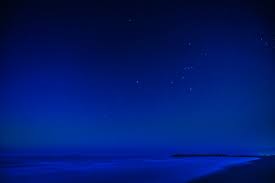 神所尊重的人People  Whom God Honors


林三綱弟兄
Brother Bellman Lin
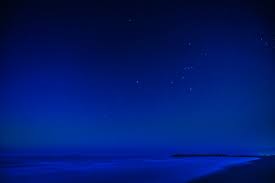 約十二:20～28：「那時、上來過節禮拜的人中、有幾個希利尼人。他們來見加利利伯賽大的腓力、求他說、『先生、我們願意見耶穌。』腓力去告訴安得烈、安得烈同腓力去告訴耶穌。耶穌說、『人子得榮耀的時候到了。我實實在在的告訴你們、一粒麥子不落在地裡死了、仍舊是一粒．若是死了、就結出許多子粒來。愛惜自己生命的、就失喪生命．在這世上恨惡自己生命的、就要保守生命到永生。若有人服事我、就當跟從我．我在那裡、服事我的人、也要在那裡．若有人服事我、我父必尊重他。我現在心裡憂愁、我說甚麼纔好呢．父阿、救我脫離這時候．但我原是為這時候來的。父阿、願你榮耀你的名．』當時就有聲音從天上來說、『我已經榮耀了我的名、還要再榮耀。』」
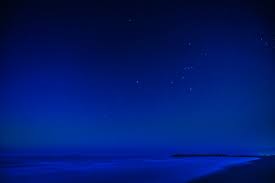 John 12:20-28  And there were certain Greeks among them that came up to worship at the feast: 21 The same came therefore to Philip, which was of Bethsaida of Galilee, and desired him, saying, Sir, we would see Jesus. 22 Philip cometh and telleth Andrew: and again Andrew and Philip tell Jesus. 23 And Jesus answered them, saying, The hour is come, that the Son of man should be glorified. 24 Verily, verily, I say unto you, Except a corn of wheat fall into the ground and die, it abideth alone: but if it die, it bringeth forth much fruit. 25 He that loveth his life shall lose it; and he that hateth his life in this world shall keep it unto life eternal. 26 If any man serve me, let him follow me; and where I am, there shall also my servant be: if any man serve me, him will my Father honour. 27 Now is my soul troubled; and what shall I say? Father, save me from this hour: but for this cause came I unto this hour. 28 Father, glorify thy name. Then came there a voice from heaven, saying, I have both glorified it, and will glorify it again.
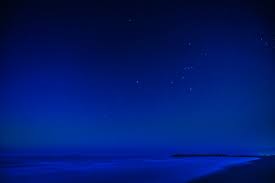 A 背景  Background
        1. 有幾個希利尼人想見主耶穌, 但遭婉拒。 主的意思是要等到
          祂釘十字架完成救恩後(一粒麥子落在地裡死了), 再由門徒
          (許多子粒) 去向外邦人傳揚福音。


      2. 門徒前去傳揚, 必遭受厲害逼迫; 他們必須捨己, 背十字架跟
          從主, 才能成就。 對於這樣服事主的人, 神乃特別尊重
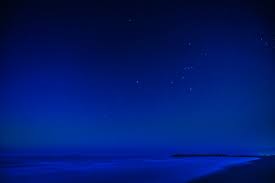 B. 神對待人最高的態度 － 尊重，不僅是「器重」
    God’s optimal attitude toward people – Honor,  
     more than just “value”
      1.  尊重    Honor
            尊重 timao 同孝敬，含「尊敬」和「供養」的意思
     太十五4：「神說：『當孝敬父母……。』」
     弗六2,3：「神說：『要孝敬父母，使你得福，在世長
     壽。』這是第一條帶應許的誡命。」
     太十五 5,6 「你們倒說：『無論何人對父母說：我所當奉
     給你的已經作了供獻，他就可以不孝敬父母。』這就是你
     們藉著遺傳，廢了神的誡命。」
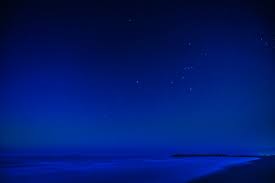 2. 對象 － 服事神且背十架跟從主的人

     The Object -  People who serve & carry the cross 
     to follow God 
      約十二26：「若有人服事我，就當跟從我；我在那裡，服
      事我的人也要在那裡；若有人服事我，我父必尊重他。」
      John 12:26 If any man serve me, let him follow me; and 
      where  I am, there shall also my servant be: if any man serve 
      me, him will my Father honour.
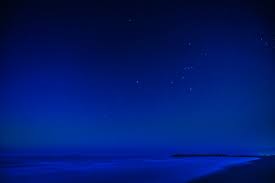 C. 神親自向主耶穌表明
    God personally revealed Himself to Lord Jesus
約十二27,28: 「我現在心裏憂愁、我說甚麼才好呢？『父阿、救我脫離這時候．但我原是為這時候來的。父阿、願你榮耀你的名。』當時就有聲音從天上來說：『我已經榮耀了我的名、還要再榮耀。』」
John12: 27 Now is my soul troubled; and what shall I say? Father, save me from this hour: but for this cause came I unto this hour. 28 Father, glorify thy name. Then came there a voice from heaven, saying, I have both glorified it, and will glorify it again.
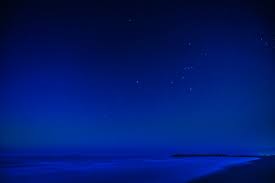 D.  原因  Reason
      1.  對待神最高的態度 － 事奉，敬拜
         The optimal attitude toward God – serve, worship
          太四10：「耶穌說：『撒但（撒但就是抵擋的意思，
       乃魔鬼的別名），退去吧！因為經上記著說：〝當拜
       主你的神，單要事奉他。〞』」

        Mathew 4:10  Then saith Jesus unto him, Get thee hence,
   Satan: for it is written, Thou shalt worship the Lord thy 
   God, and him only shalt thou serve.
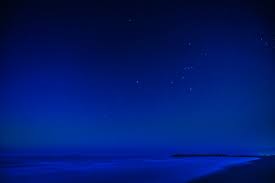 2. 人間最艱難的生活 － 跟隨主走十字架的道路 － 甘願喪失自己
     的生命，卻讓神的生命得以傳揚
      The most difficult life on earth – Follow the Lord and carry the  
      cross, lose your own life in order to preach the life of God
   約十二:24～26：「我實實在在的告訴你們，一粒麥子 不
   落在地裡死了，仍舊是一粒，若是死了，就結出許多子
   粒來。愛惜自己生命的，就失喪生命；在這世上恨惡自
   己生命的，就要保守生命到永生。若有人服事我，就當
   跟從我；我在那裡，服事我的人也要在那裡；若有人服
   事我，我父必尊重他。」
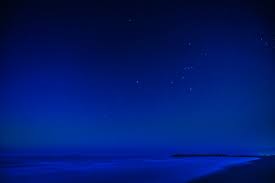 3. 人生最高的價值 － 將神表現出
      The highest value in life – to declare God
  約一18：「從來沒有人看見神，只有在父懷裡的獨生
  子將衪表明出來。」
           約十二26：「若有人服事我，就當跟從我。」

            John 1:18  No man hath seen God at any time, the only
            begotten Son, which is in the bosom of the Father, he hath 
            declared him.
            John 12:26  If any man serve me, let him follow me.
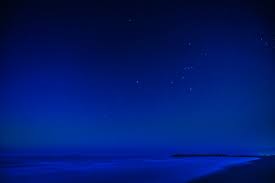 4. 對人最寶貴的幫助 － 引人完備的到 神面前
    The most valuable help to people - present every man 
    perfect in Christ Jesus:
    西一28：「我們傳揚他，是用諸般的智慧，勸戒各人，教 
    導各人，要把各人在基督裡完完全全的(意全備，成熟)引到 
   神面前。」
    Colossians 1:28  Whom we preach, warning every man, and 
    teaching every man in all wisdom; that we may present every    
    man perfect in Christ Jesus:
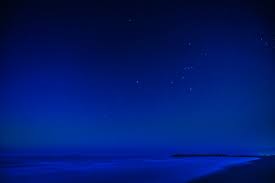 5. 人生最智慧的選擇 － 其果效得存到永遠
    The wisest choice in life – to last the effect forever
提後一12：「為這緣故，我也受這些苦難。然而我不以為恥；因為知道我所信的是誰，也深信衪能保全我所交付衪的（或作：衪所交託我的），直到那日。」
2 Timothy 1:12 For the which cause I also suffer these things: nevertheless I am not ashamed: for I know whom I have believed, and am persuaded that he is able to keep that which I have committed unto him against that day.